Реклама в библиотеке.  Привлечение читателей
к активному использованию библиотечных ресурсов
Зав.сектором ОНБиМИ Дорошенко А.А.
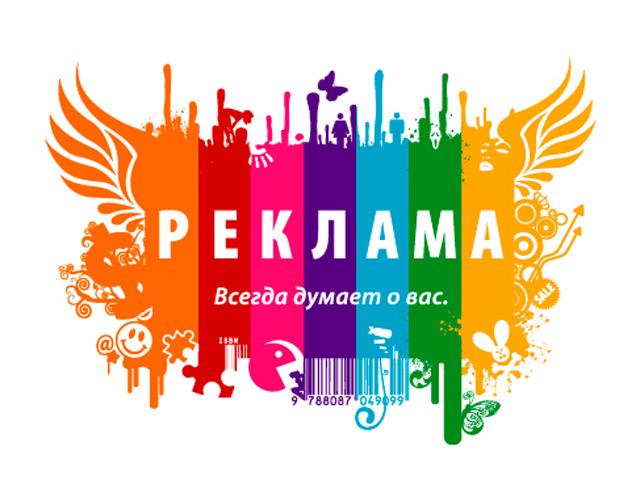 Библиотечная реклама – это реклама библиотечных ресурсов, услуг и продукции, осуществляемая библиотекой, комплекс мероприятий и средств, которые воздействуют на потребителя информации в желательном для библиотеки направлении.
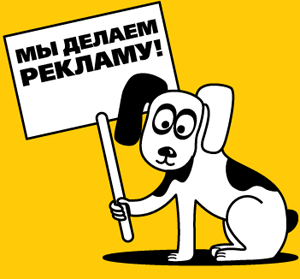 Цель библиотечной рекламы – оповещение потенциальных потребителей о библиотечно-информационных ресурсах, изданиях и услугах, предоставляемых библиотекой.
Задачи рекламы:

- формирование престижного имиджа библиотеки в сознании потенциальных пользователей;
- информирование о новых библиографических услугах, введённых библиотекой;
- сохранение популярных существующих библиографических услуг, убеждение пользователей не забывать о широких возможностях информационно-библиографических подразделений и обращаться в них;
- воздействие на потребителя информации с целью его ориентации на приобретение рекламируемых новых услуг, ресурсов и продукции библиотеки;
- акцентирование внимания потенциальных пользователей на специфических особенностях библиотечных ресурсов, продуктов, услуг.
Этапы технологии рекламно-библиографической деятельности

- анализ обстановки, потребности в рекламно-библиографической продукции;
-  формулировка цели;
-  определение целевой аудитории;
-  планирование рекламной деятельности;
-  проведение рекламных акций;
- подведение итогов определенного рекламного процесса, определение его эффективности.
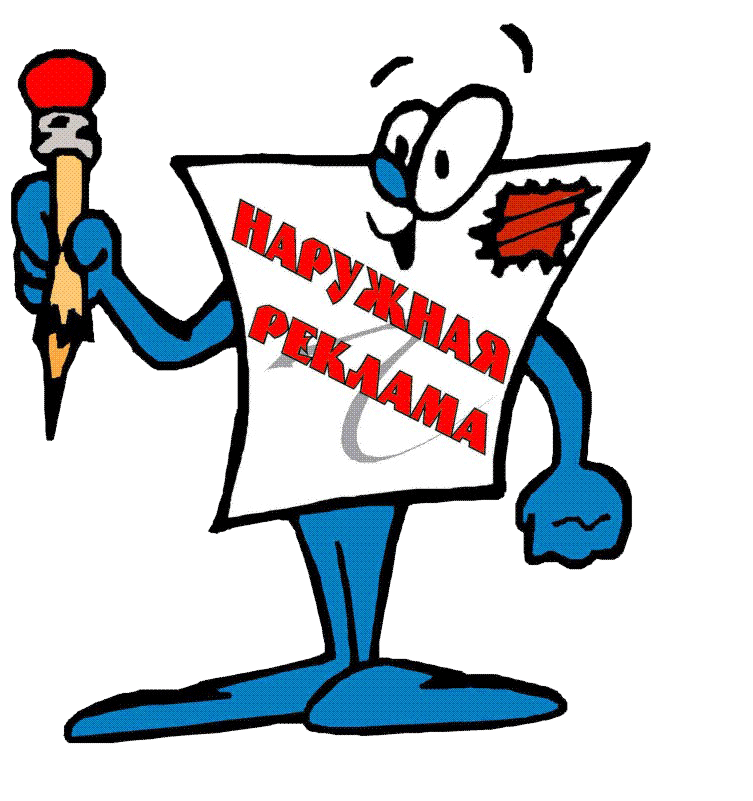 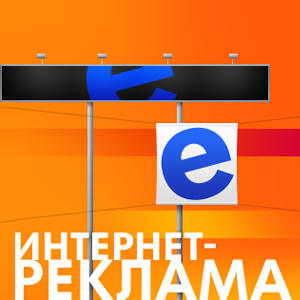 Средства рекламы 

местные средства массовой информации
массовые мероприятия
компьютерная реклама 
стендовые презентации 
средства печатной рекламы
СПАСИБО ЗА ВНИМАНИЕ!
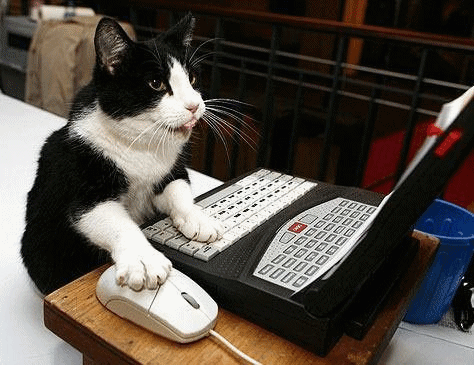